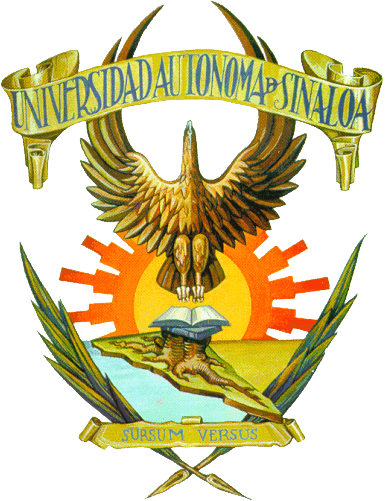 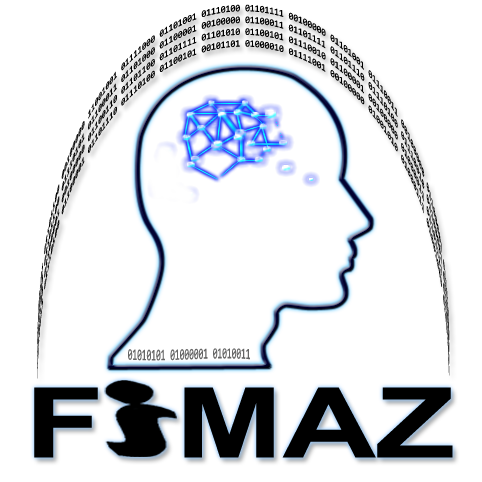 Universidad Autónoma de Sinaloa
Facultad de Informática Mazatlán
Facultad de Informática Mazatlán
Universidad Autónoma de Sinaloa
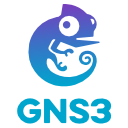 GNS3 para la Simulación Gráfica de una Red e implementación de VLANs sobre MikroTik
M. C. José David Santana Alaniz
dsantana@uas.edu.mx
https://dsantana.uas.edu.mx
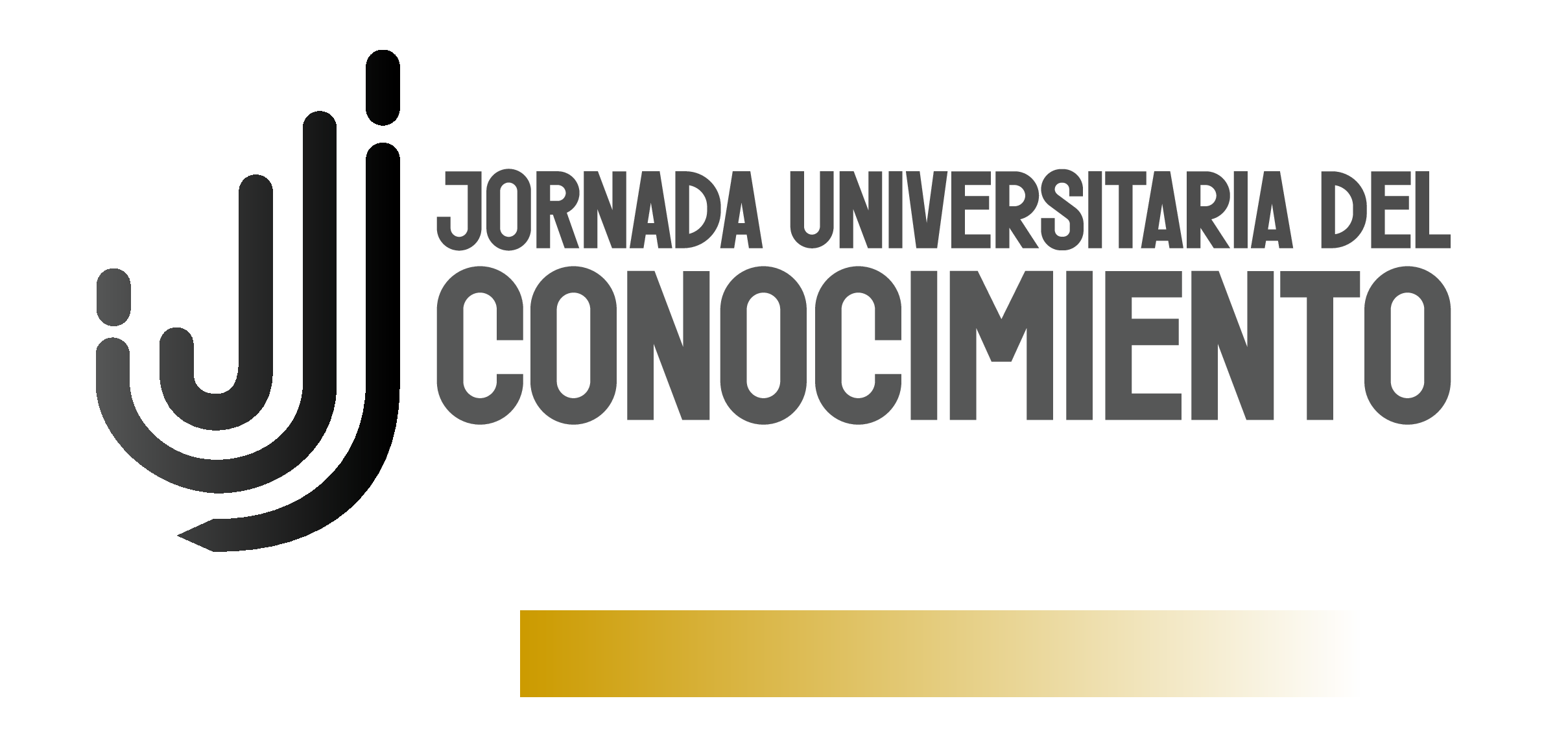 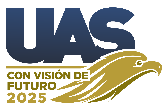 Av. Universidad y Leonismo Internacional,  C. P. 82017 Mazatlán, Sinaloa, México.
Tel/Fax (669) 981-1560  https://fimaz.uas.edu.mx                     Fimaz Uas
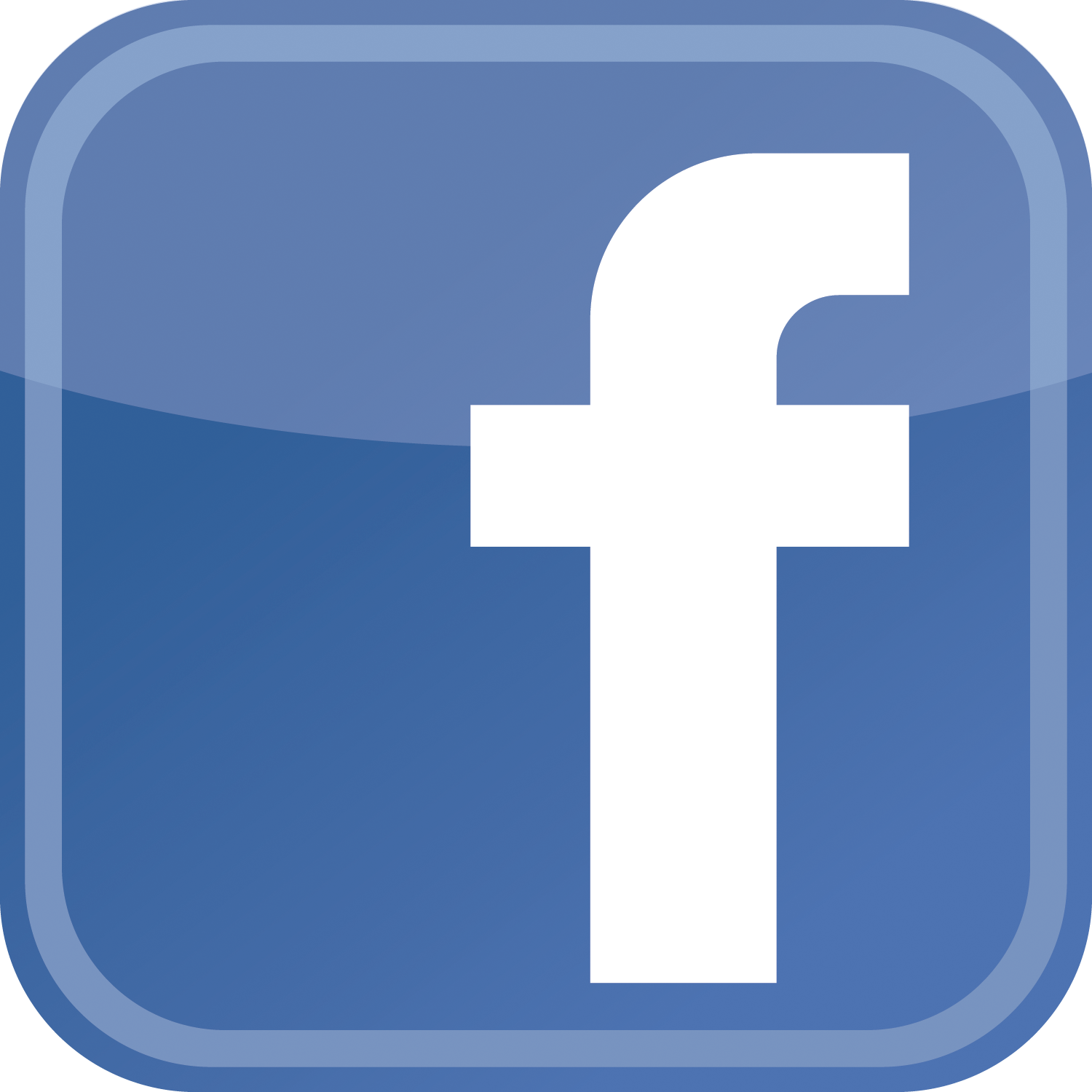 Que es GNS3
GNS3 (Graphic Network Simulator-3), es un simulador gráfico de red lanzado en 2008, que te permite diseñar topologías de red complejas y poner en marcha simulaciones sobre ellos, permitiendo la combinación de dispositivos tanto reales como virtuales.
Descargas
VirtualBox
https://download.virtualbox.org/virtualbox/7.0.10/VirtualBox-7.0.10-158379-Win.exe

GNS3
https://downloads.solarwinds.com/solarwinds/GNS3/v2.2.43/GNS3-2.2.43-all-in-one-regular.exe
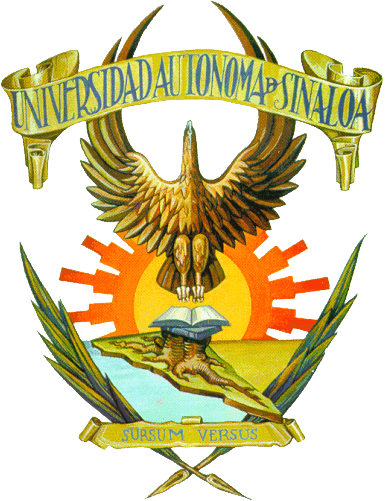 ¿Preguntas?
Facultad de Informática Mazatlán
Universidad Autónoma de Sinaloa
M. C. José David Santana Alaniz
E-mail: dsantana@uas.edu.mx
Web: https://dsantana.uas.edu.mx
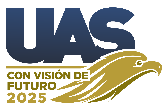 Av. Universidad y Leonismo Internacional,  C. P. 82017 Mazatlán, Sinaloa, México.
Tel/Fax (669) 981-1560  https://fimaz.uas.edu.mx                     Fimaz Uas
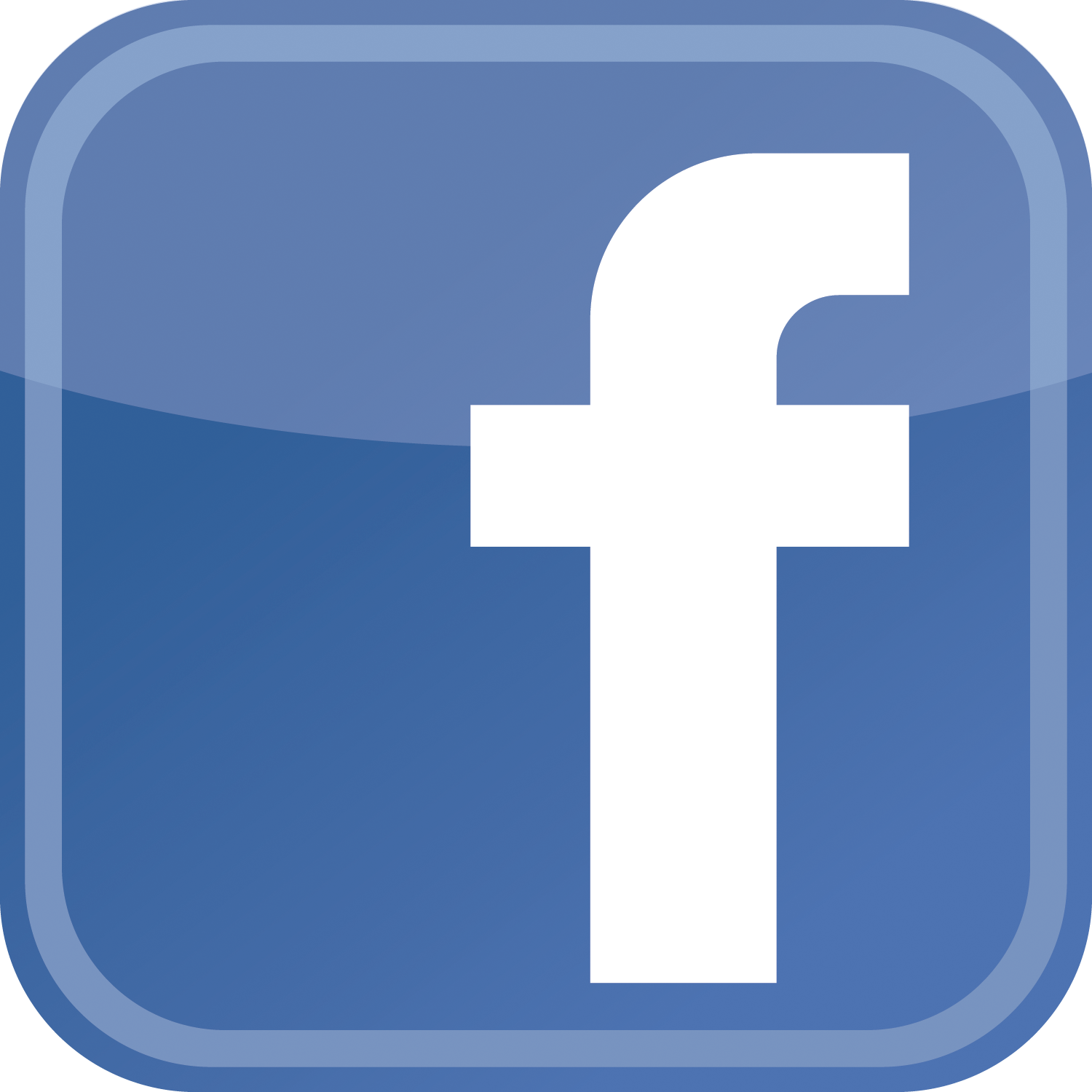